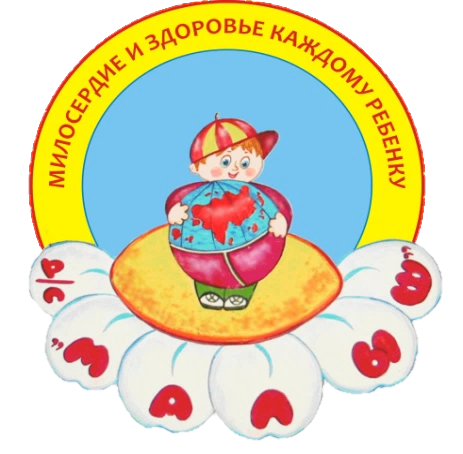 Муниципальное дошкольное образовательное учреждение
«Детский сад «Малыш»
 г. Переславль-Залесский
«Отчет о работе городского Ресурсного центра по игровой технологии В.В. Воскобовича «Сказочные лабиринты игры»
Автор:Клюквина Елена Алексеевна,старший воспитатель
© МДОУ «Детский сад «Малыш», 2021
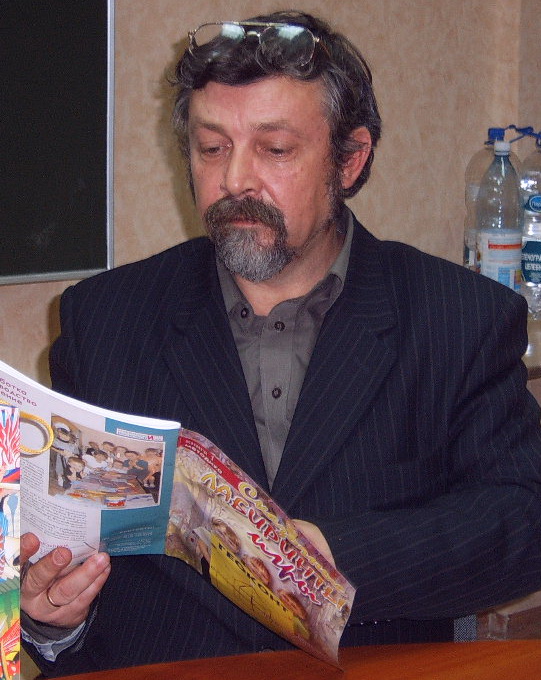 Воскобович Вячеслав 
Вадимович,
автор-изобретатель около 300 игр и пособий для детей
Цель технологии «Сказочные лабиринты игры» — построение педагогического процесса, способствующего интеллектуально-творческому развитию детей в игре
Задачи технологии:
- развитие у ребенка познавательного интереса, желание и потребности узнавать новое;
- развитие наблюдательности, исследовательского подхода к явлениям и объектам окружающей действительности;
- развитие воображения, креативности мышления (умения гибко, оригинально мыслить, видеть обыкновенный объект под новым углом зрения);
- гармоничное, сбалансированное развитие у детей эмоционально-образного и логического начал;
- формирование базисных представлений об окружающем мире, математических, речевых умений
Особенности развивающих игр В.В. Воскобовича
Широкий возрастной диапазон участников игр
 Многофункциональность
Вариативность игровых заданий и упражнений
Сказочность
Взаимосвязь развивающих пособий
Поэтапность
Широта использования
Комфортность
Технология с «открытым кодом»
Творческий потенциал каждой игры
Семинары по направлениям развития детей дошкольного возраста
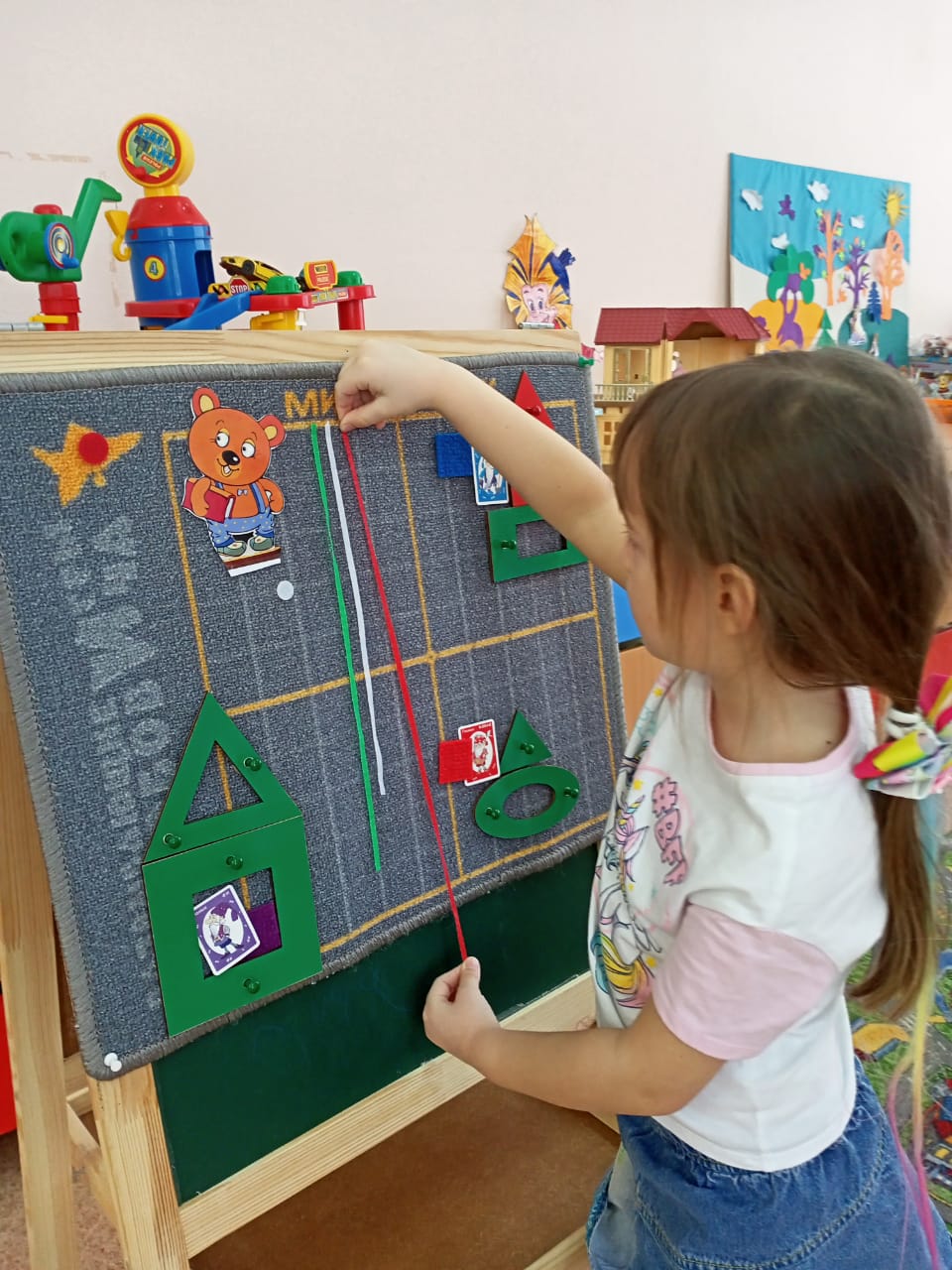 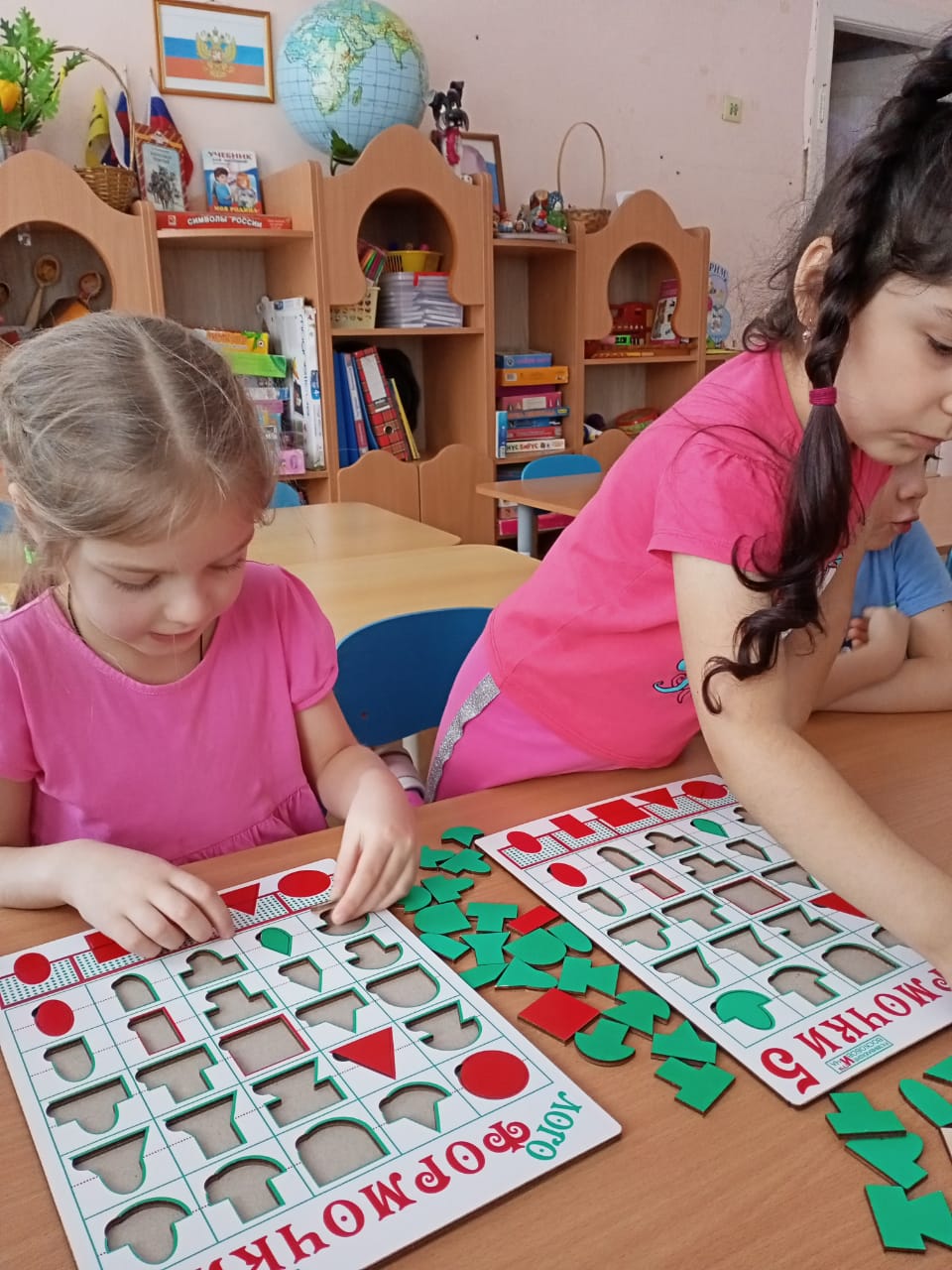 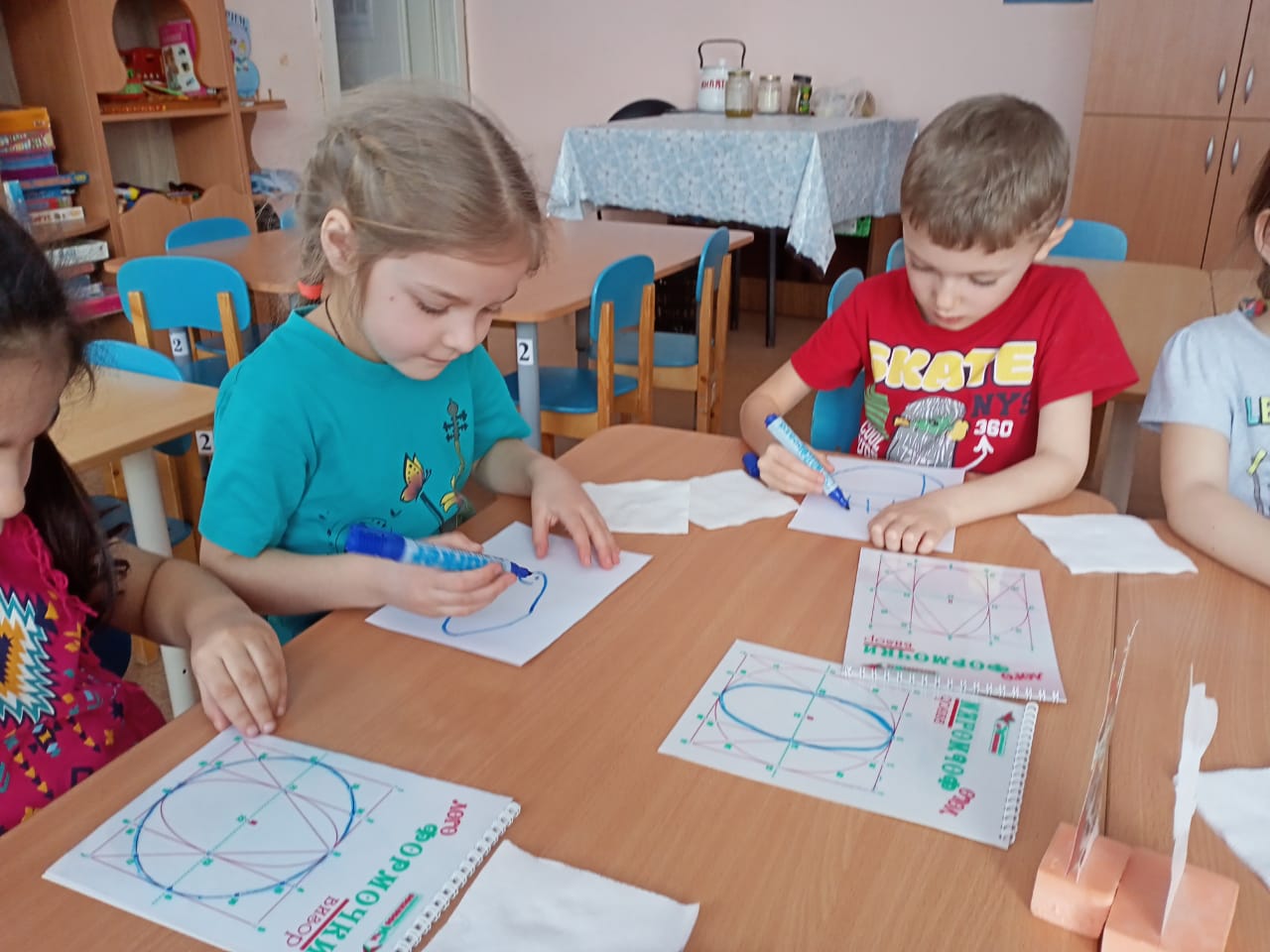 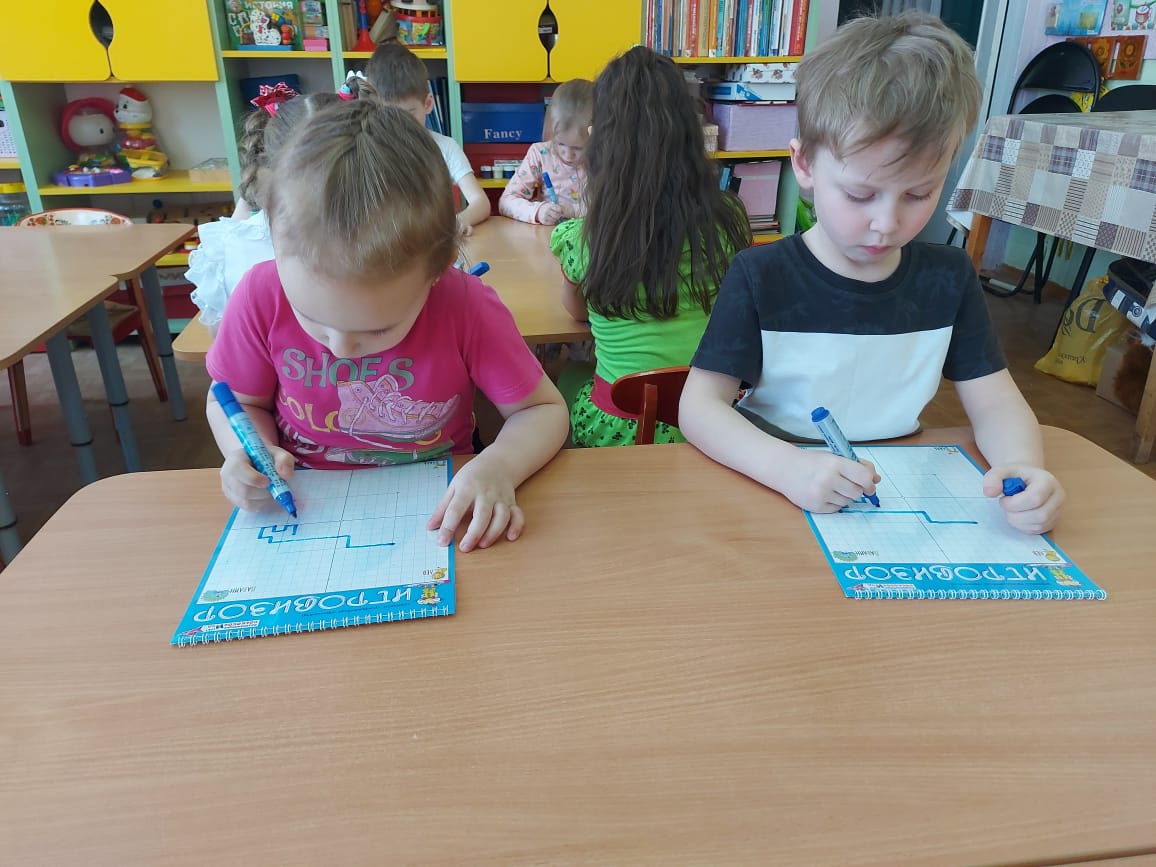 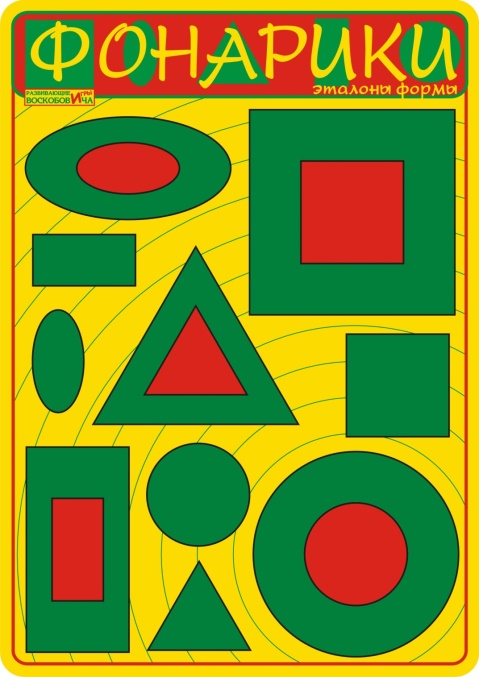 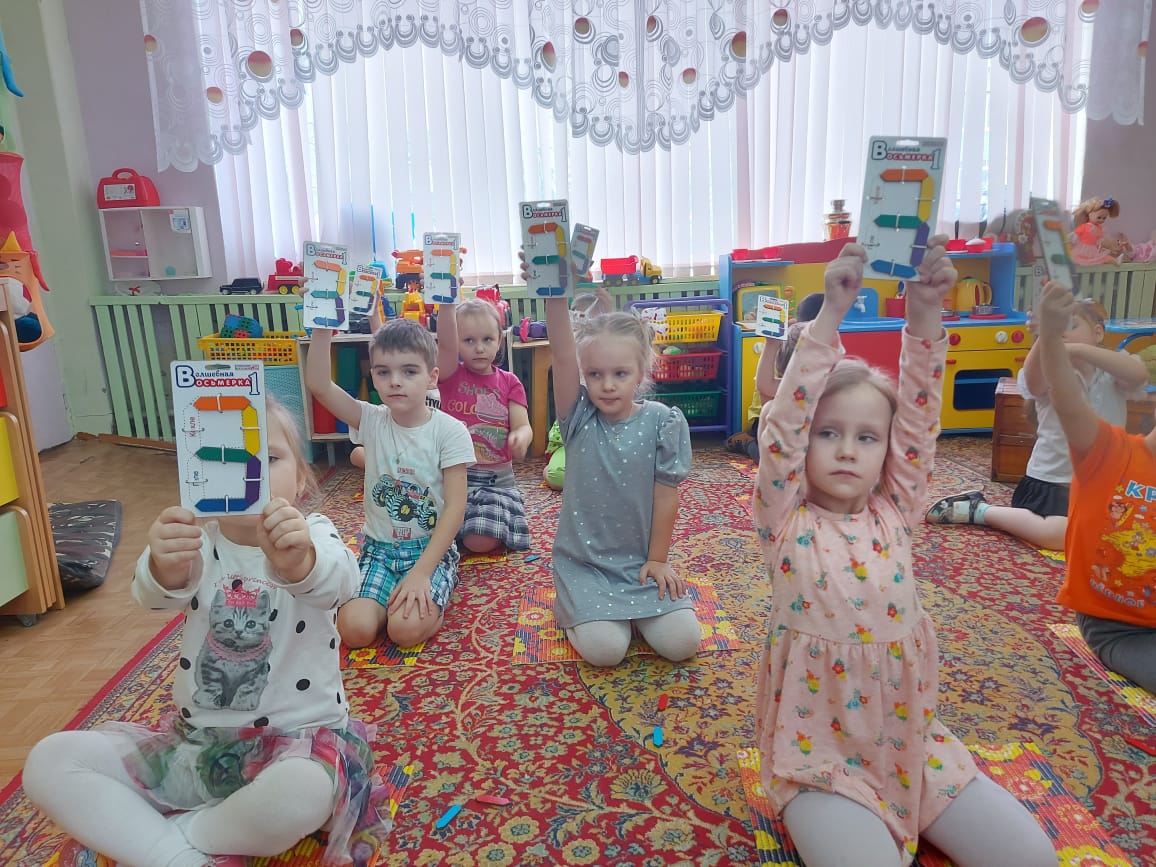 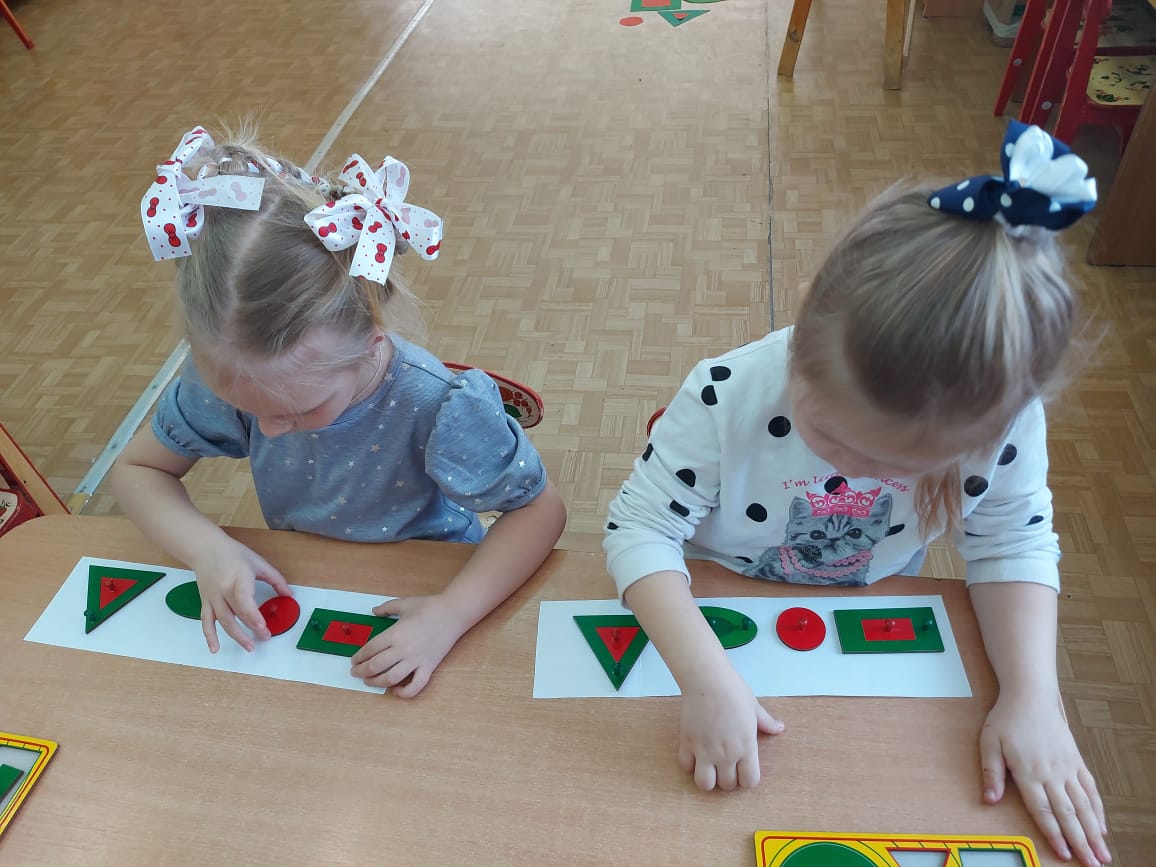 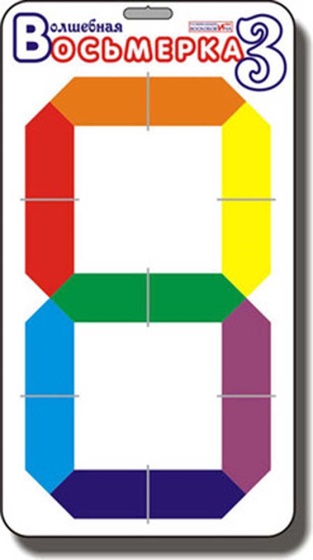 «Сказочные лабиринты игры» – это модель развивающего обучения детей дошкольного возраста в игровой деятельности
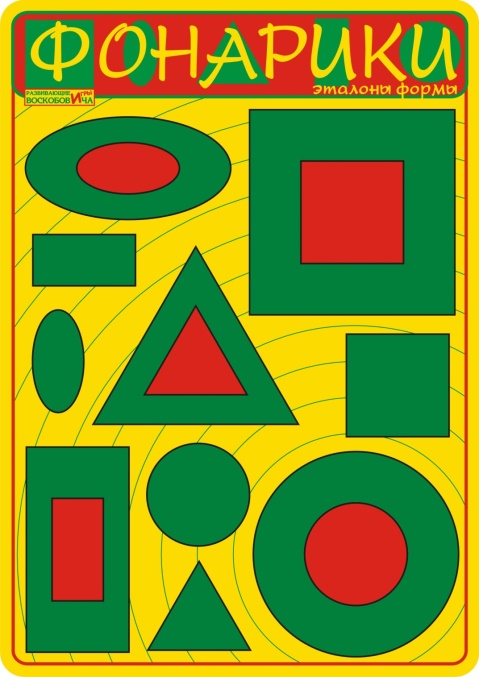 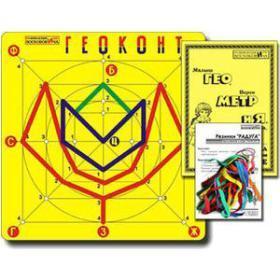 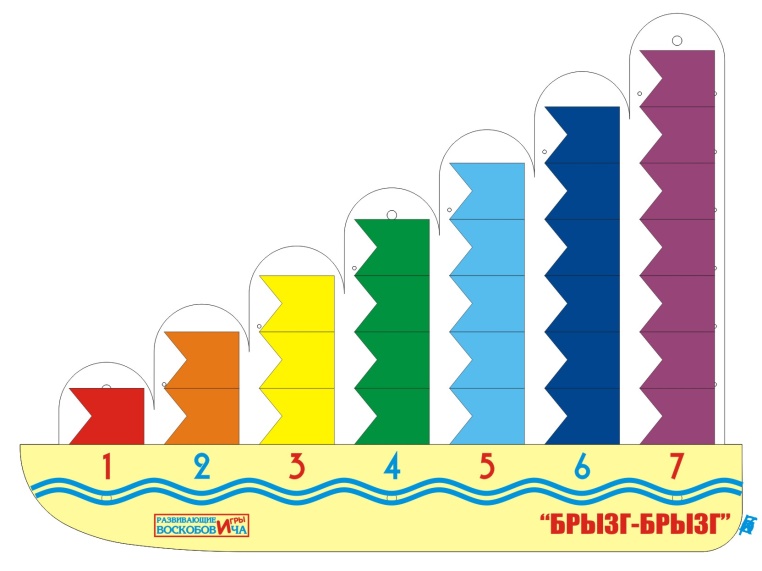 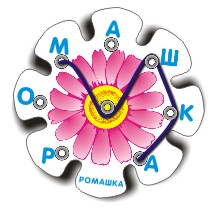 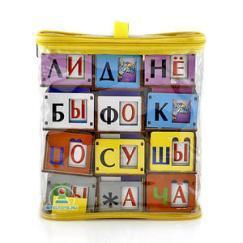 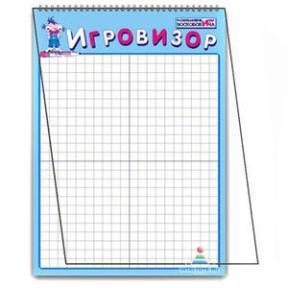 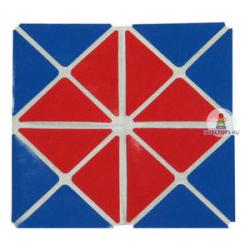 Спасибо за внимание!